Ульяна Баженова
Доброволец года 2023
Юный доброволец
г.Венев АНО «К-33»
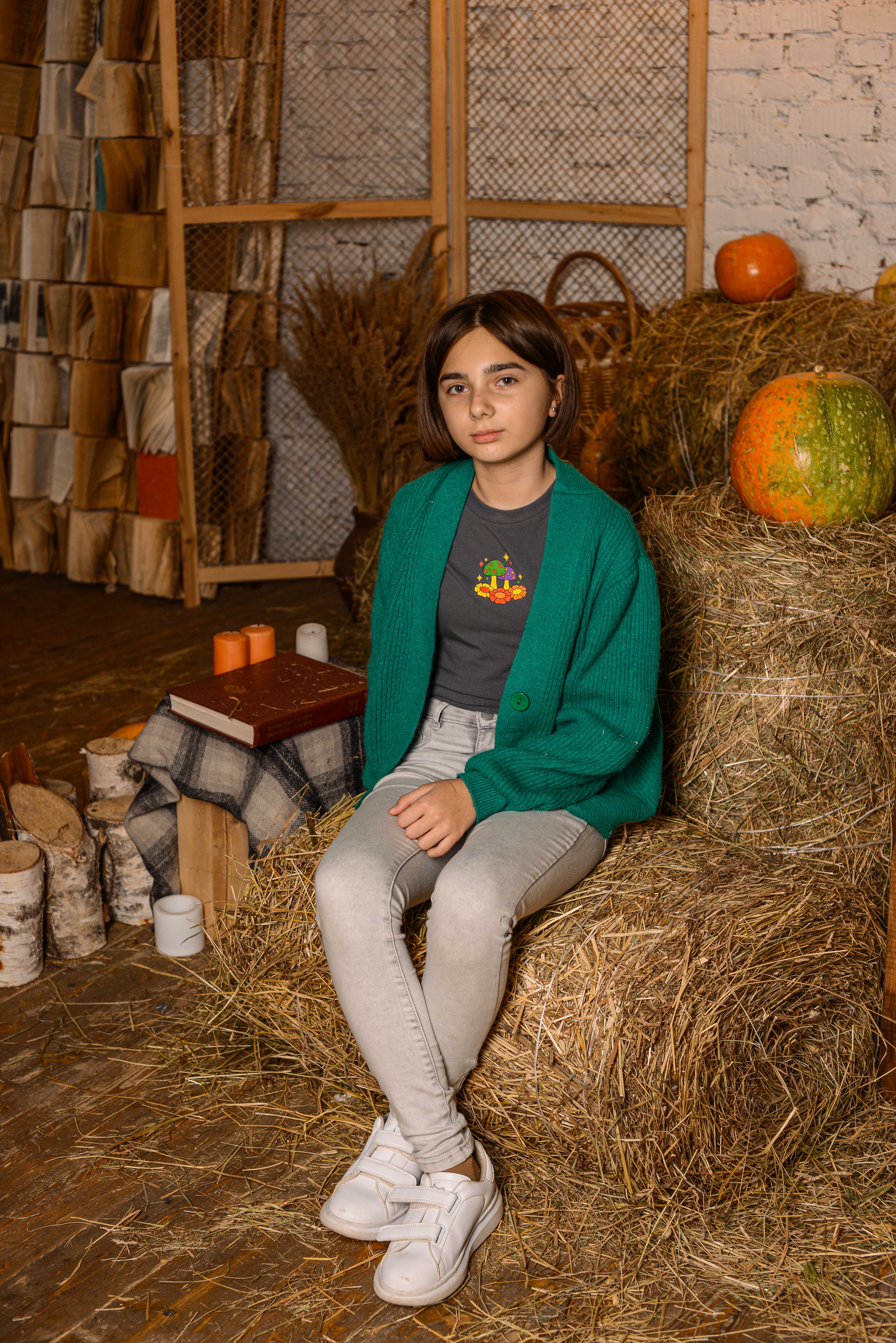 «Чтобы поверить в добро, надо начать делать его»
Лев Толстой
В добровольчестве с раннего детства.
Наши родители с очень активной 
жизненной позицией,
 поэтому мы в каждом деле 
всегда и всей семьей!
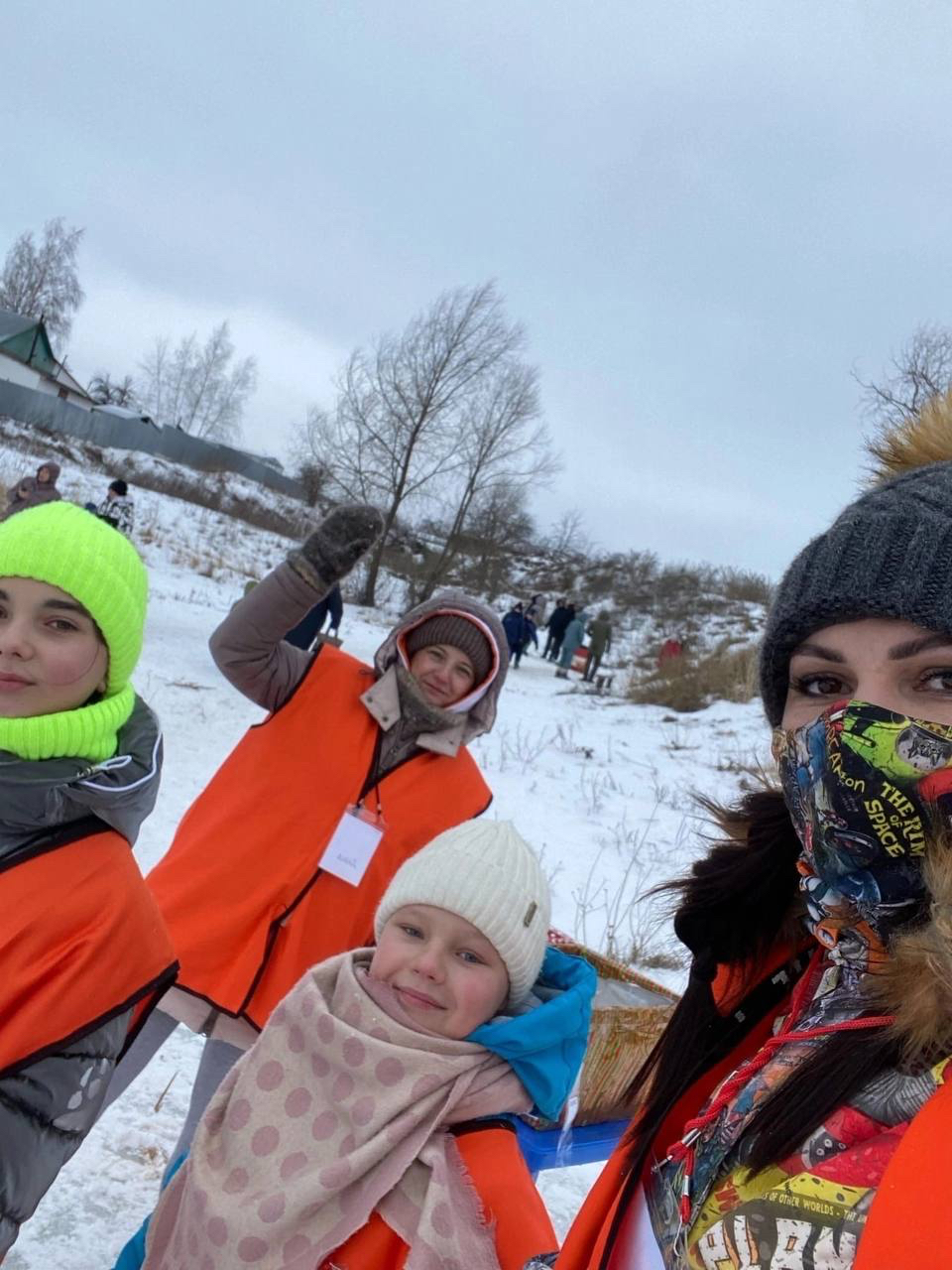 Самые запоминающиеся мероприятия этого года: «Трус не играет в хоккей» (зимний спортивный праздник на пруду нашего города).
У меня была важная миссия, я занимала позицию на «Корзине добра». 
В этот день гости праздника приносили много необходимой помощи для семей, мужчины которых находились в СВО
Было холодного мы справились
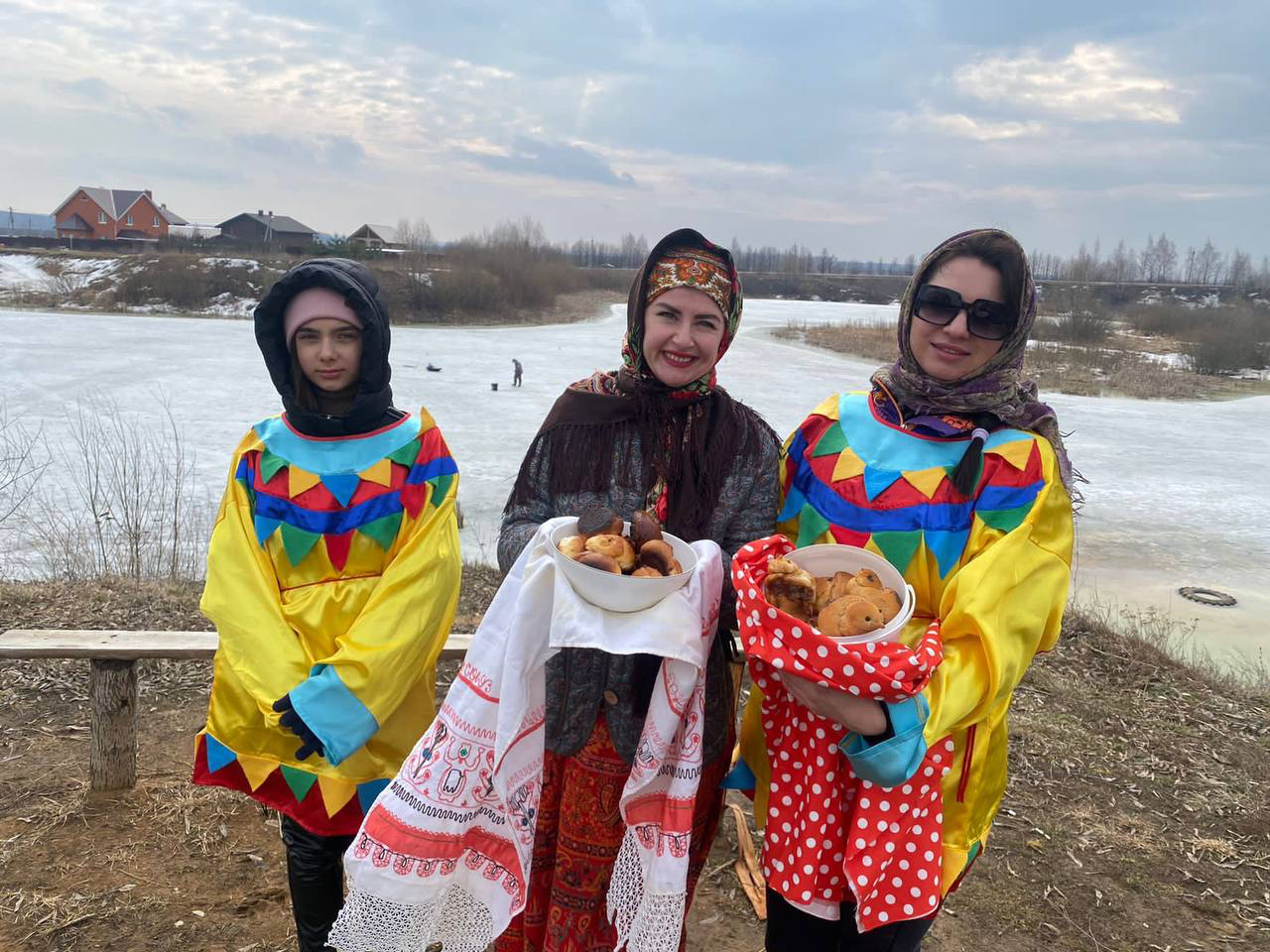 «День двора»
В рамках подготовки заявки на Конкурс инициативных проектов.
Помогала с выпечкой для гостей.
Развлекал детишек потешками и народными играми.
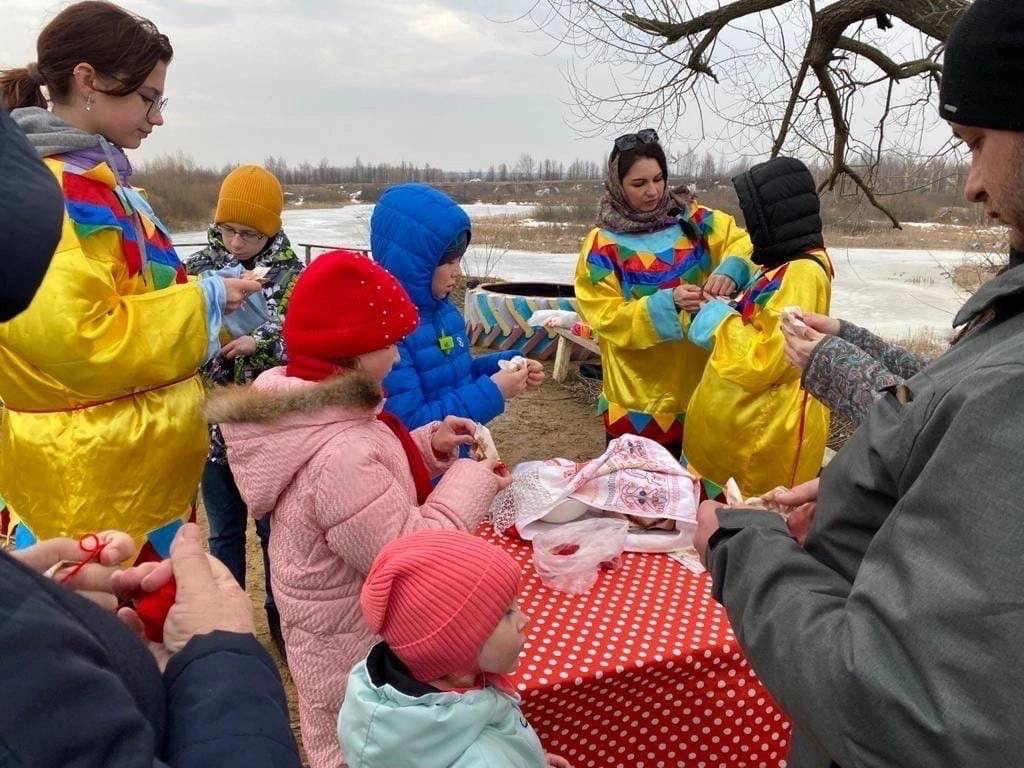 С командой у нас часто 
совместный отдых. 
Например, мы ходили на экскурсию 
в нашем родном городе
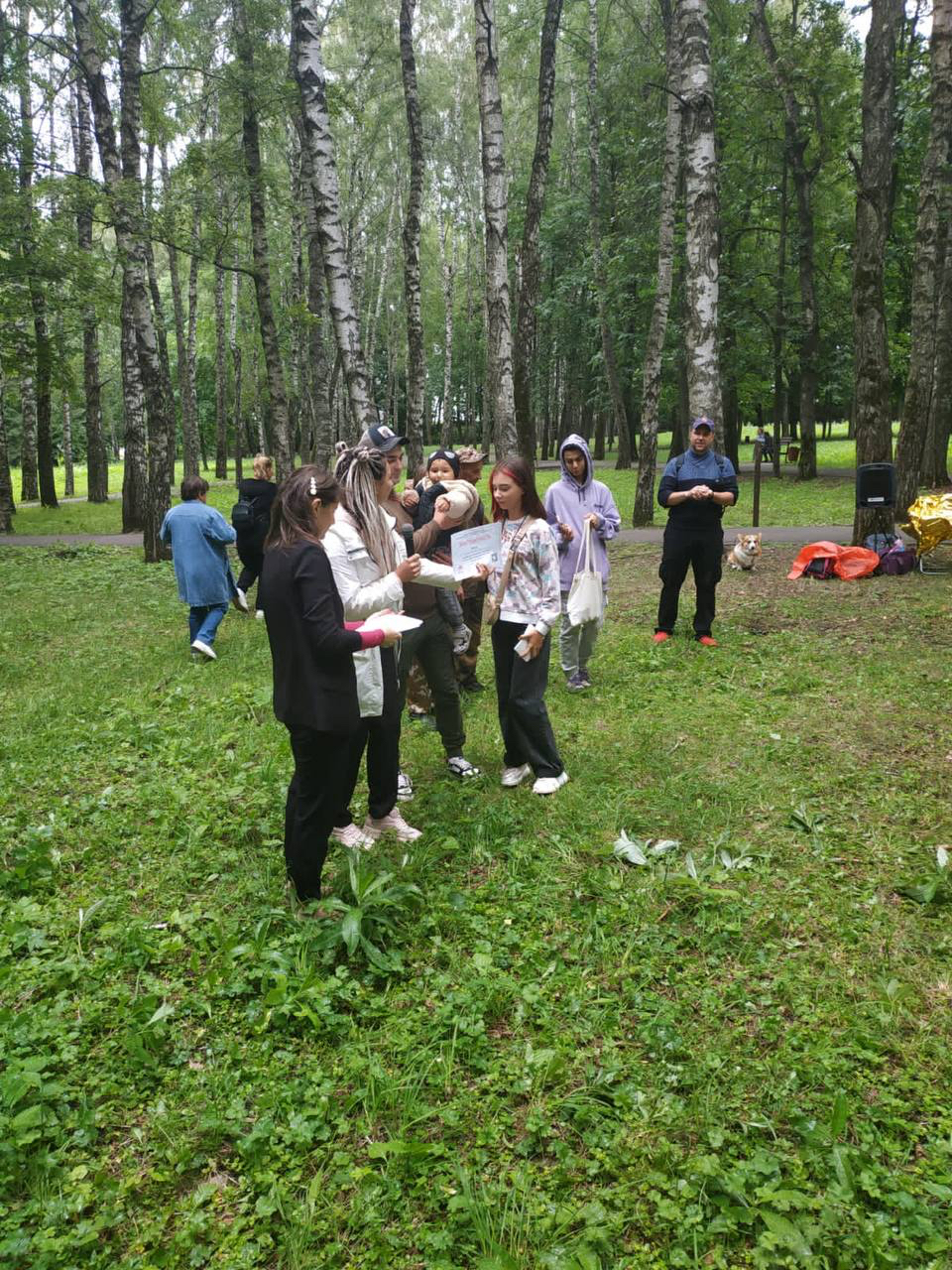 Принимаю участие в проекте «Белки в парке»
Состою в «Беличьем патруле».
Мы делаем все, чтобы жизнь белочек в адаптационном вольере и в парке была комфортной и сытной.
Мне очень нравятся все наши мероприятия и даже субботники. 

Что бы разгрузиться после проделанной работы, мы иногда проводим флешмоб и восполняем затраченные ресурсы.
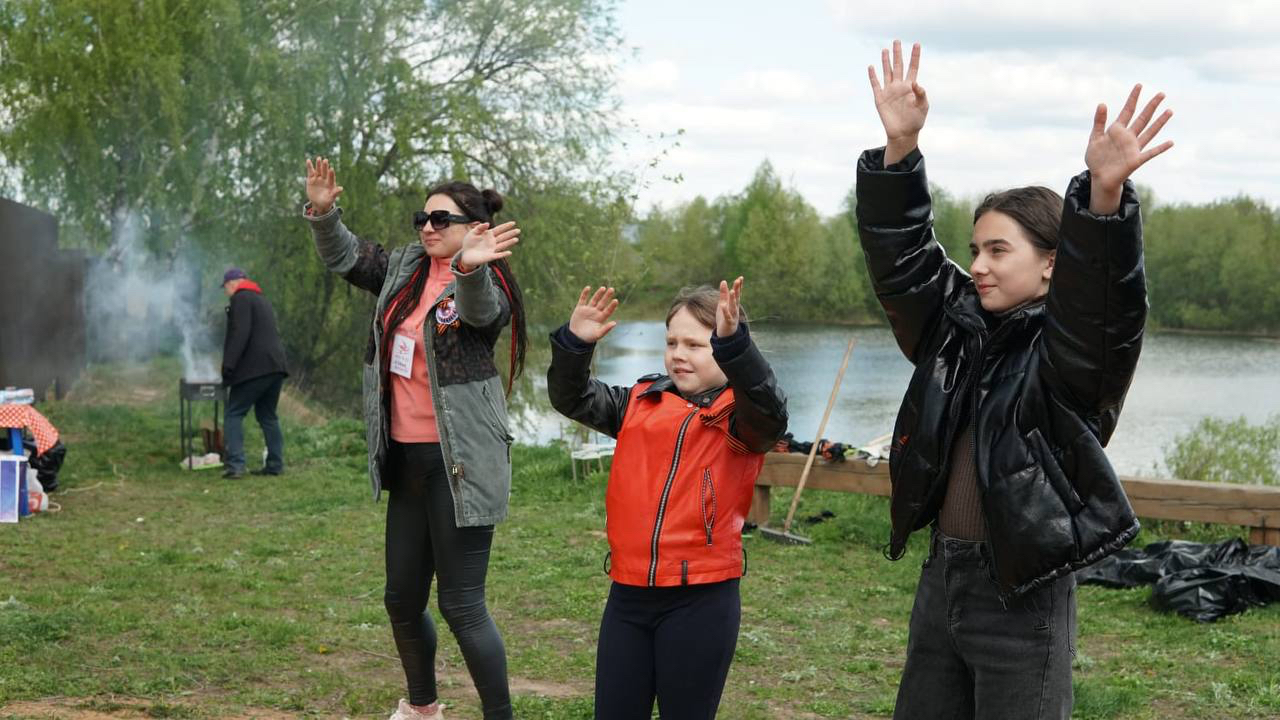 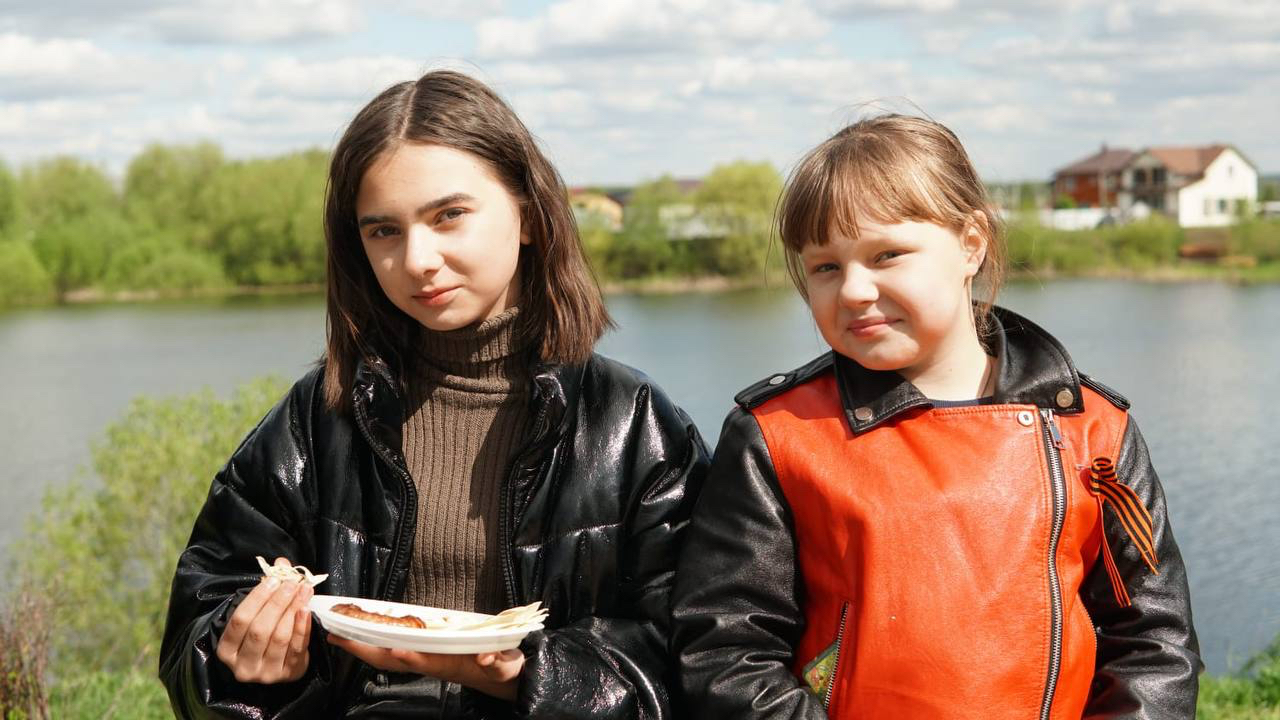 В добровольчестве классно!
Можно прийти с друзьями.
А можно встретить новых.
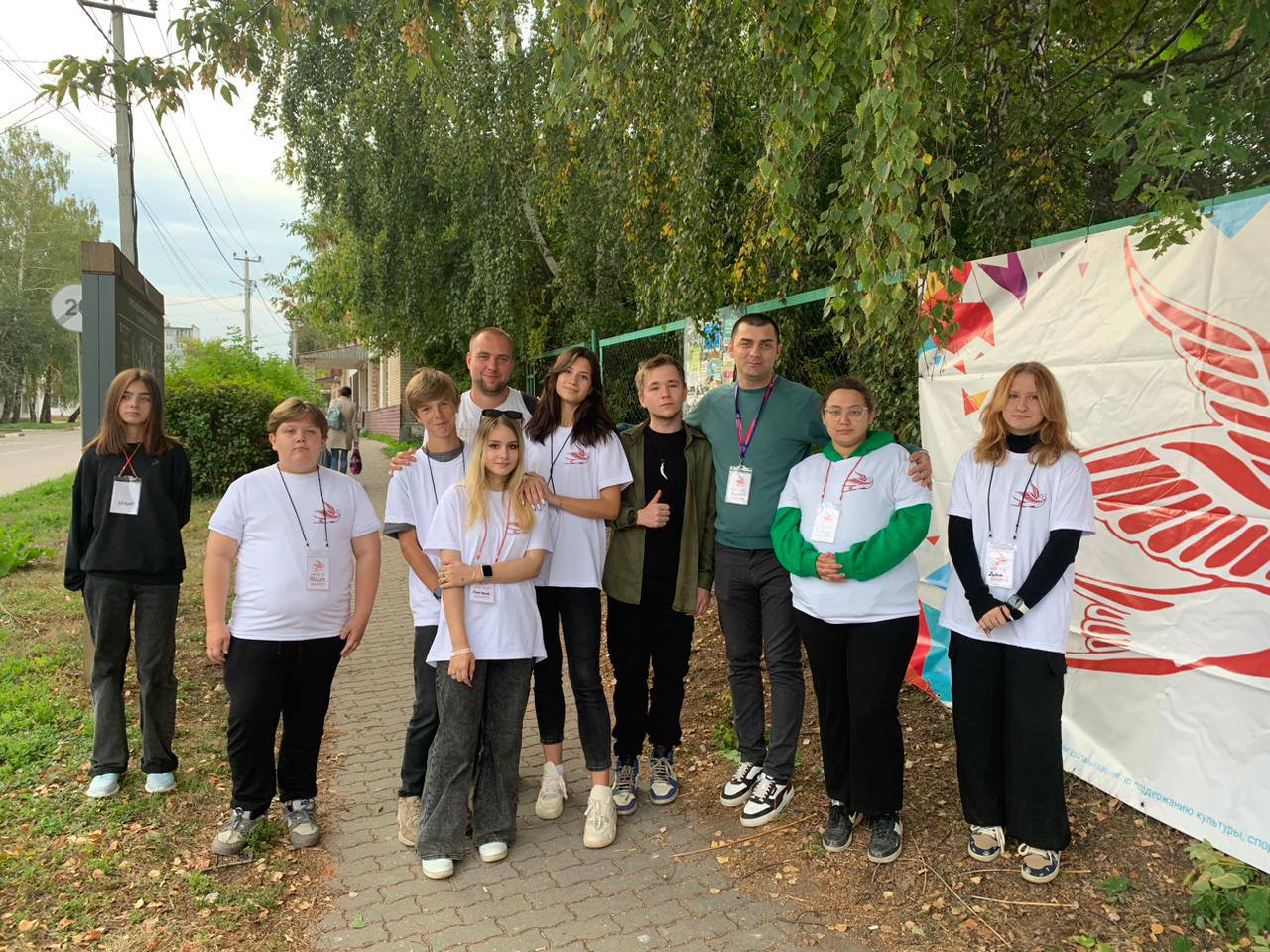 Презентация нашего
Проекта «Песчанник».
Встречала гостей и помогала заполнять опросные листы.
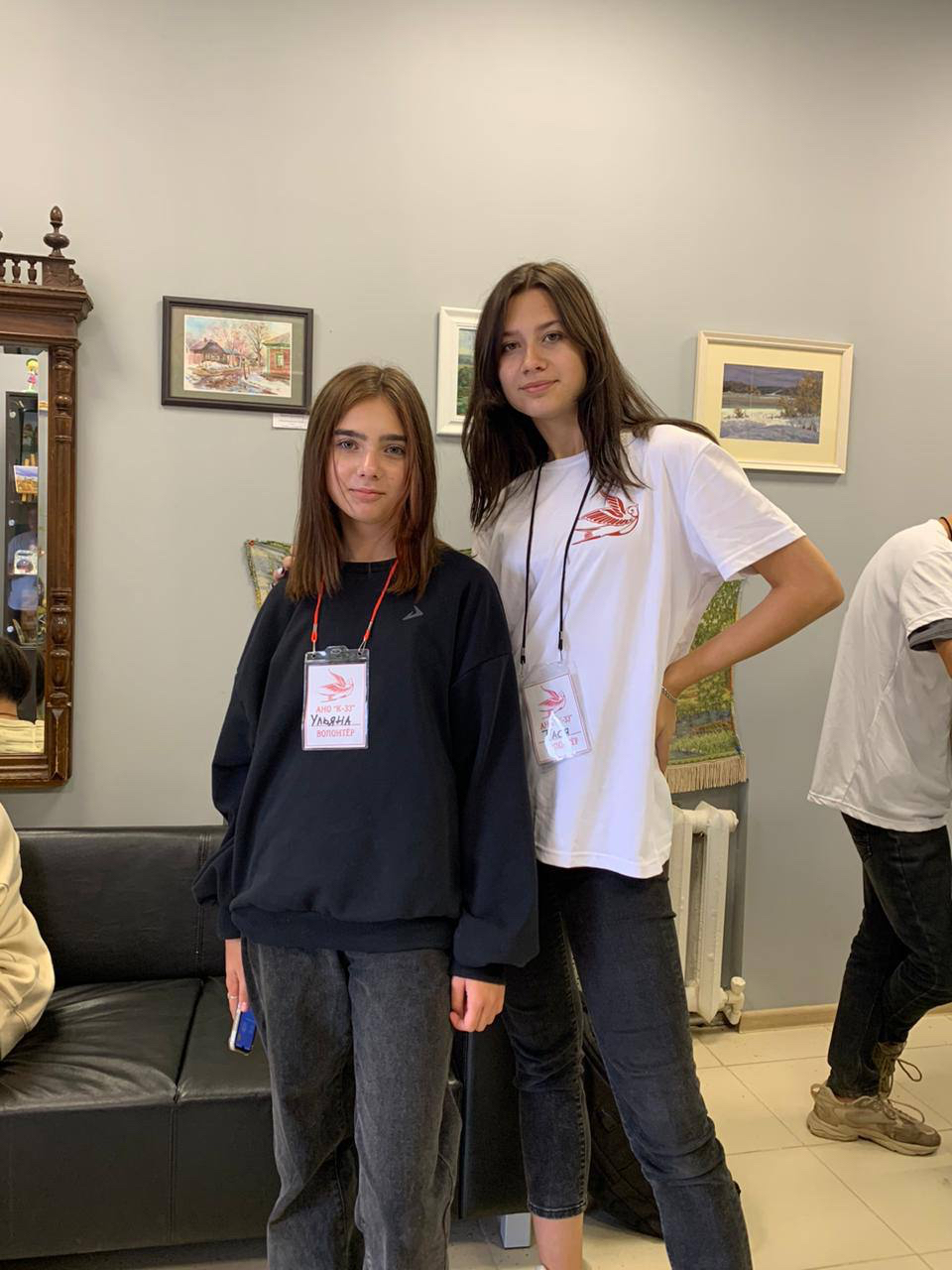 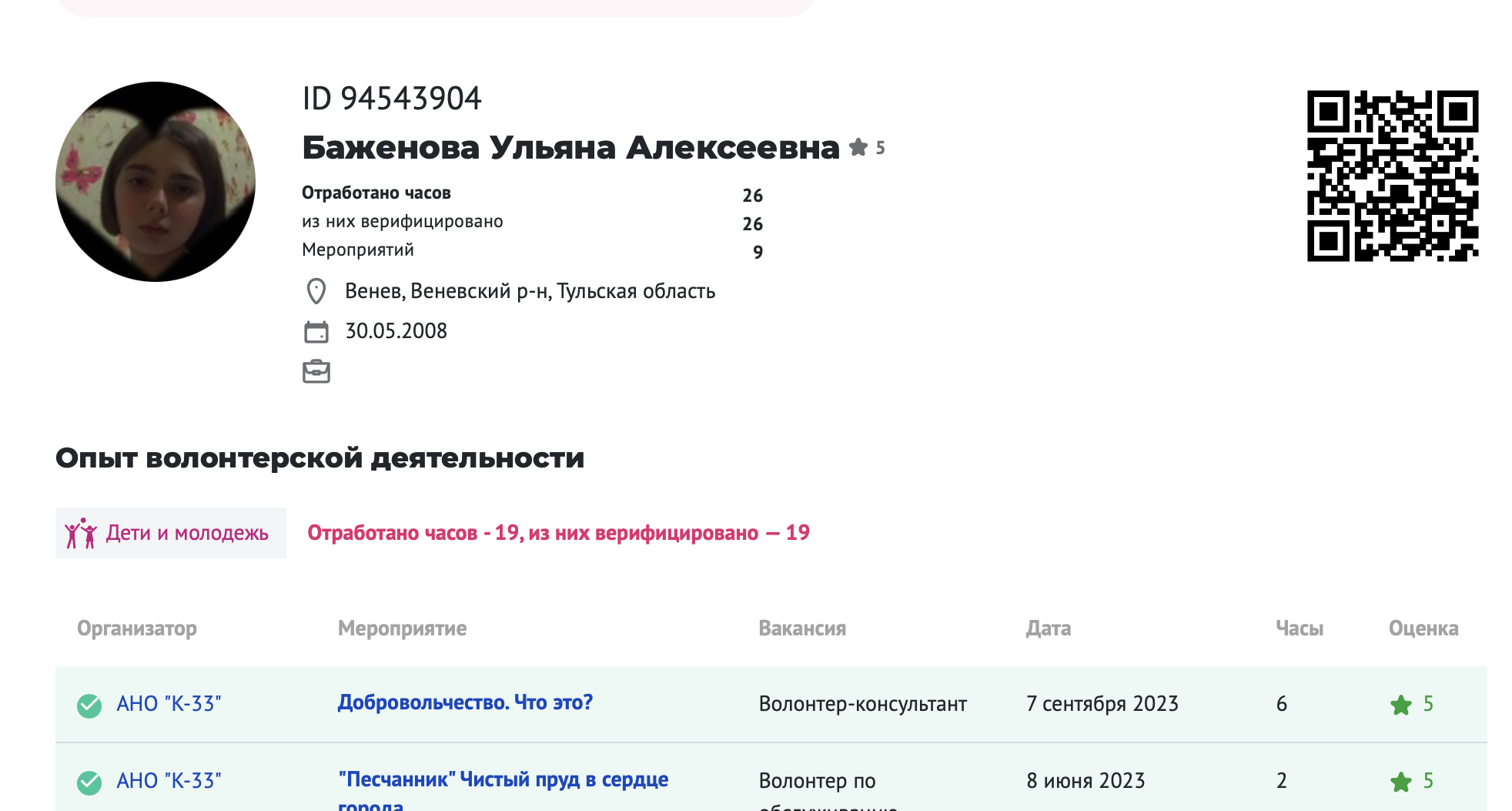 Я на добро.ru